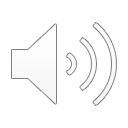 12. Jesus Loves the Little Children
Part 5
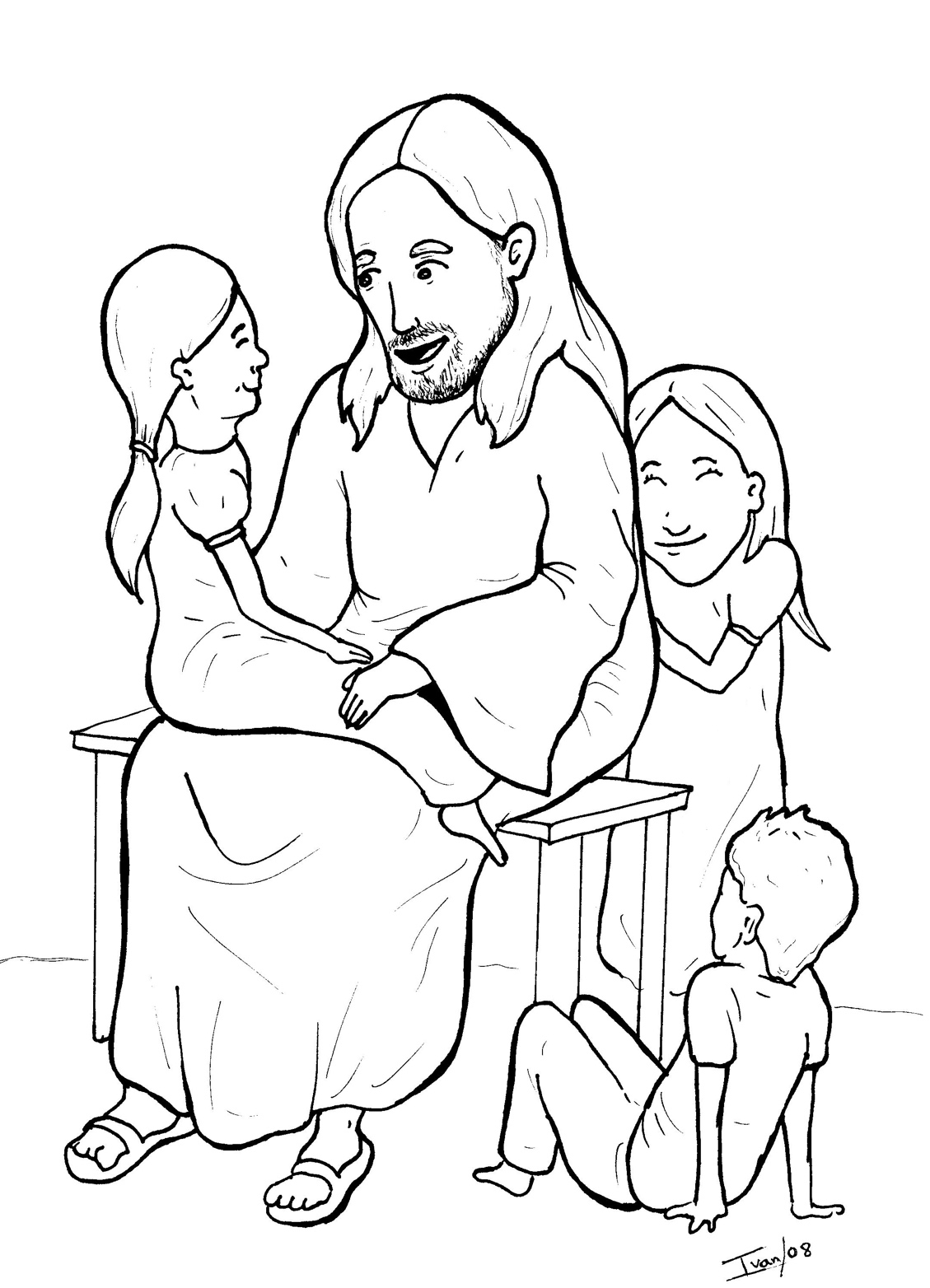 Vocabulary
Original Bible Story
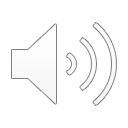 Vocabulary
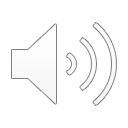 rebuke
(re -
BUKE):
to scold
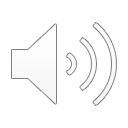 forbid
BID):
(for -
to stop
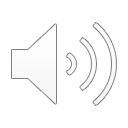 move
(move):
to feel strongly
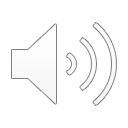 God's Kingdom
(KING - dom):
everywhere that Jesus is King
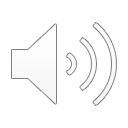 indignation
tion):
(in -
dig -
NA -
anger at unfairness
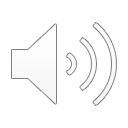 certainly
(CER -
tain -
ly):
for sure
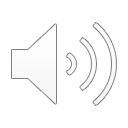 Jesus Loves the 
Little Children
Mark 10:13 -16
World English Bible (WEB)
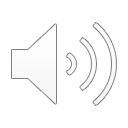 They were bringing to him little children, that he should touch them, but the disciples rebuked those who were bringing them.
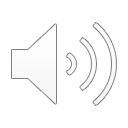 But when Jesus saw it, he was moved with indignation, and said to them, “Allow the little children to come to me!
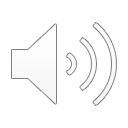 Don’t forbid them, for God’s Kingdom belongs to such as these.
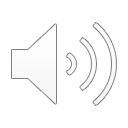 Most certainly I tell you, whoever will not receive God’s Kingdom like a little child, he will in no way enter into it.”
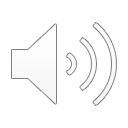 He took them in his arms, and blessed them, laying his hands on them.